PROJETO DE UMA INSTALAÇÃO DE BOMBEAMENTO BÁSICA
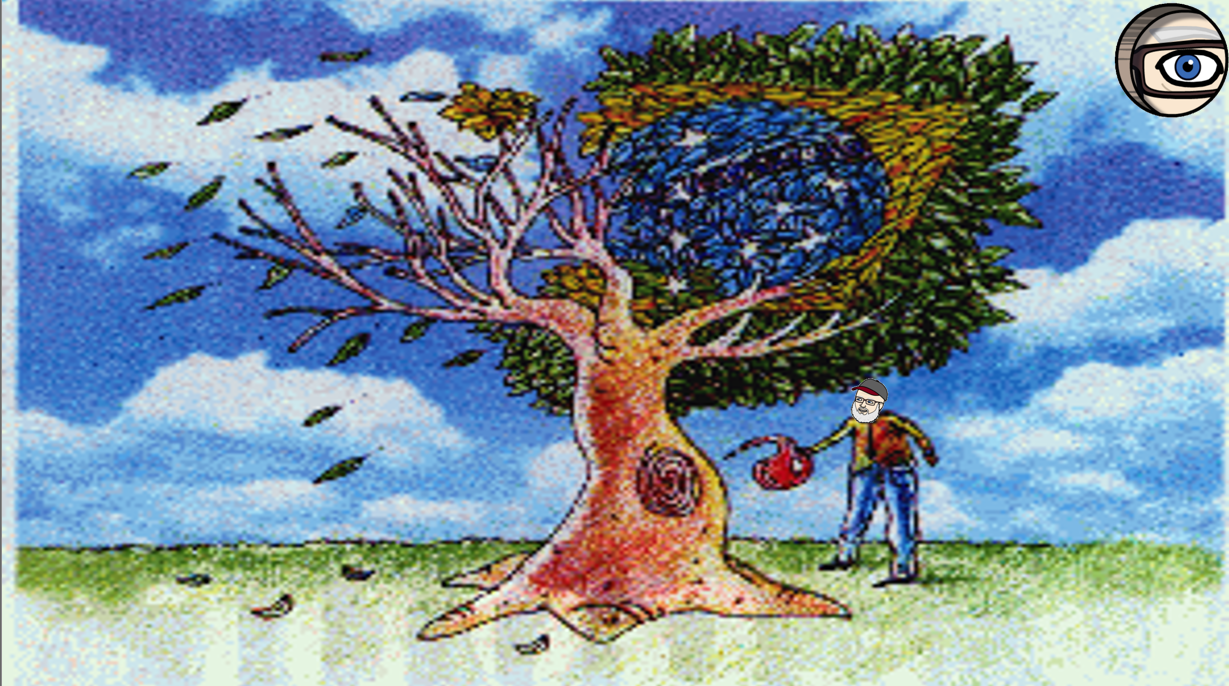 RAIMUNDO FERREIRA IGNÁCIO
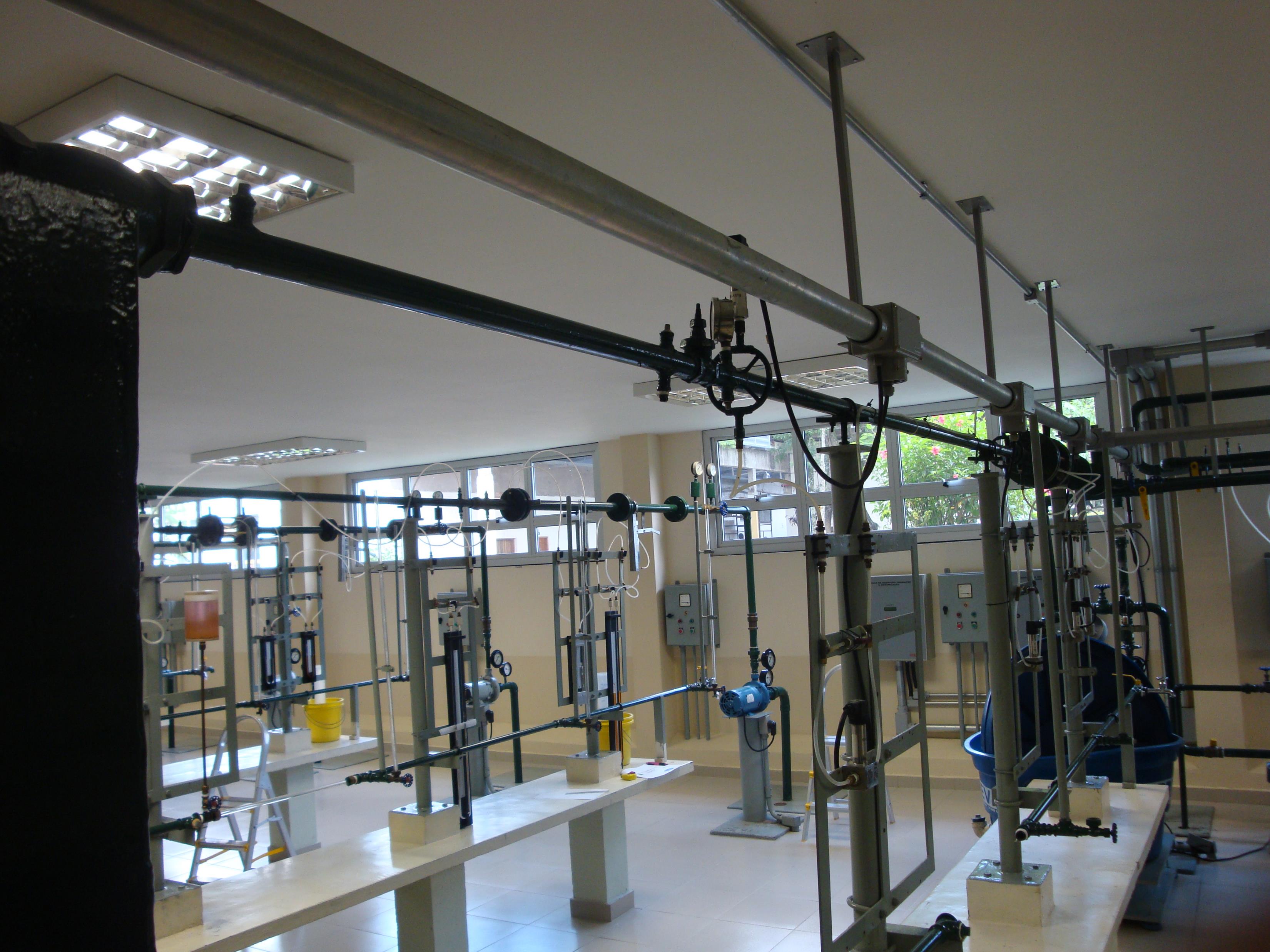 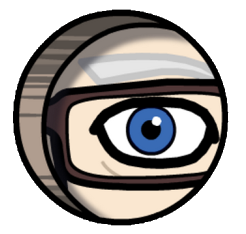 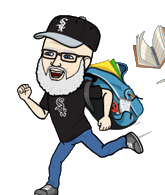 Aula 6
Na vida, além de resolver problemas, temos que criar oportunidades!
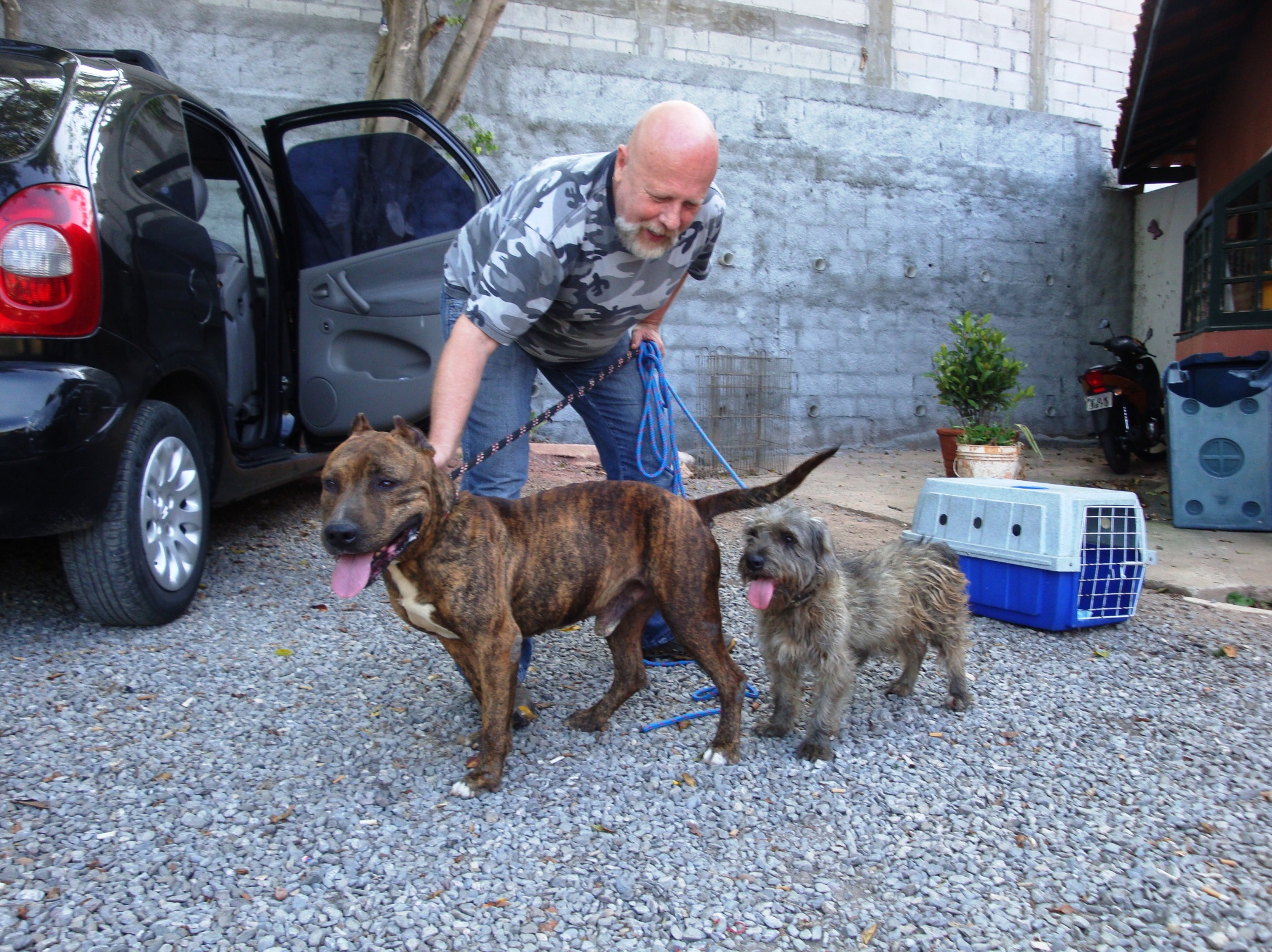 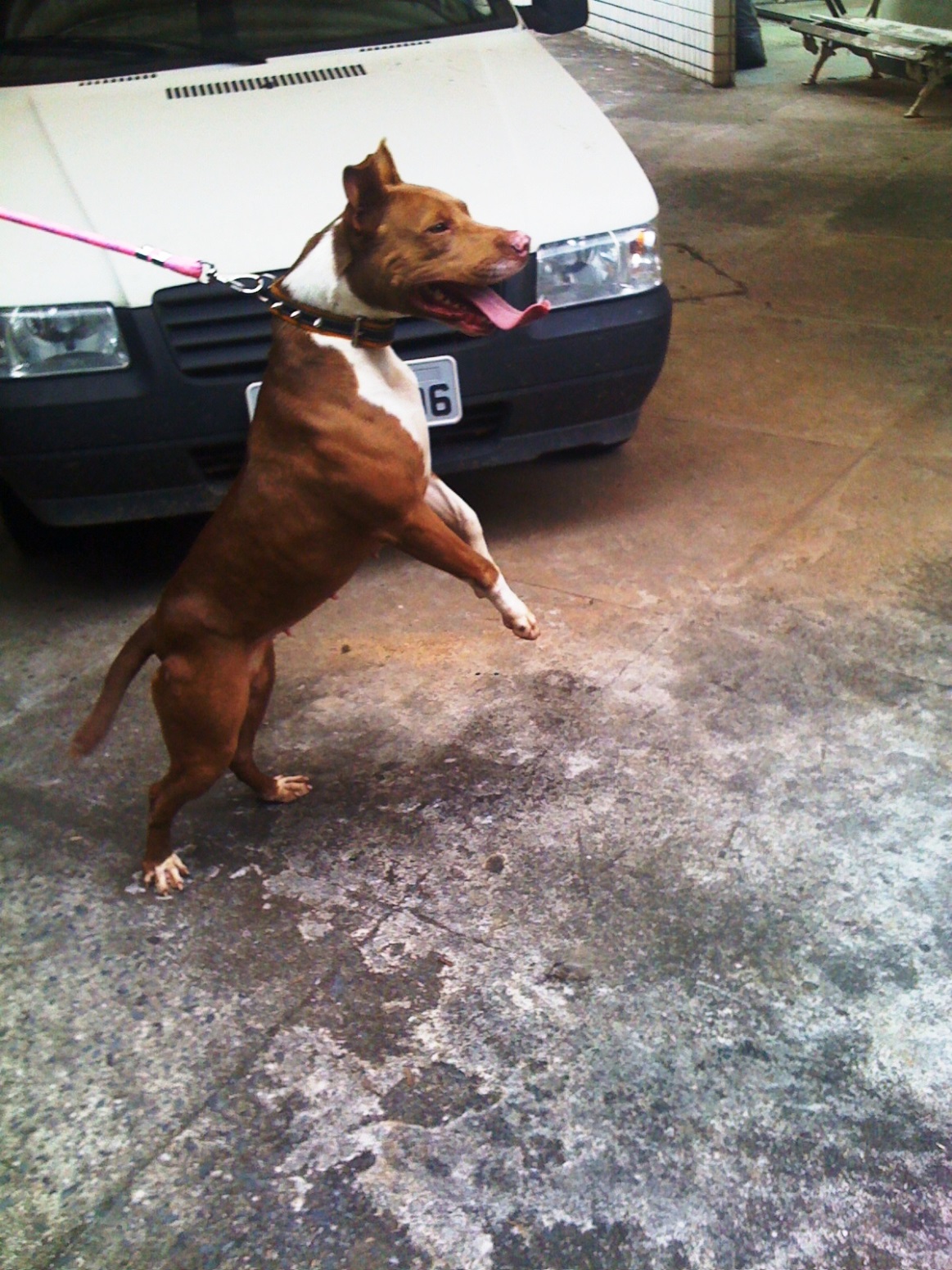 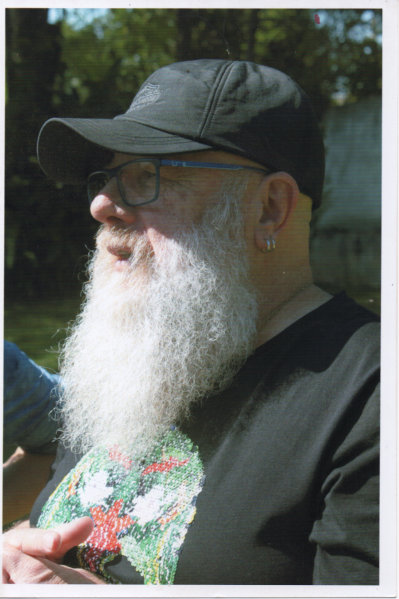 Só assim seremos felizes 
e realizaremos nossos 
sonhos!
Vamos analisar as etapas do projeto!
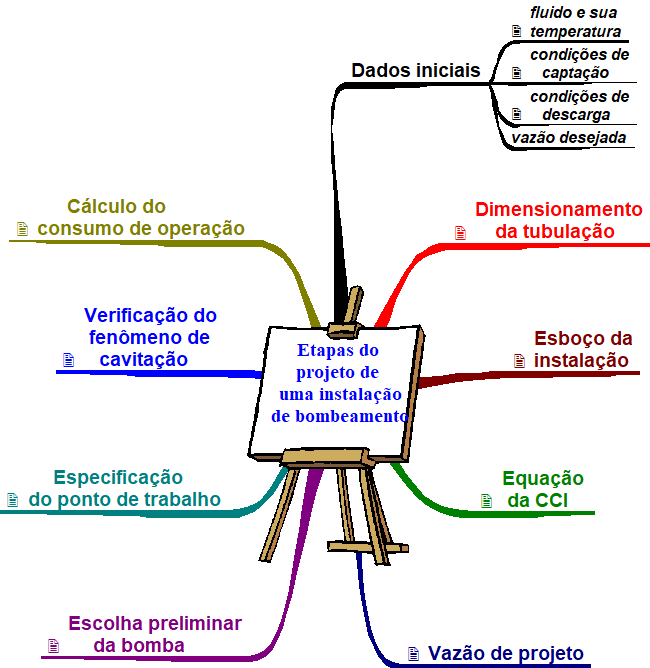 Problemas propostos!
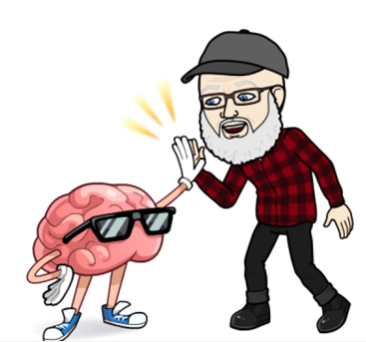 Q
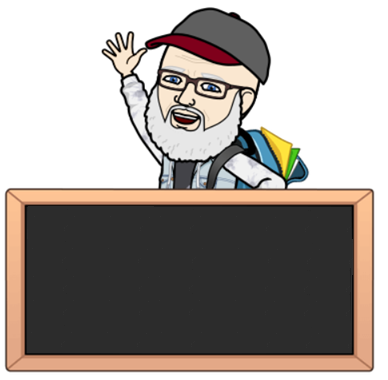 Iniciamos o dimensionamento SEMPRE pela tubulação após a bomba, ou seja, tubulação de recalque!
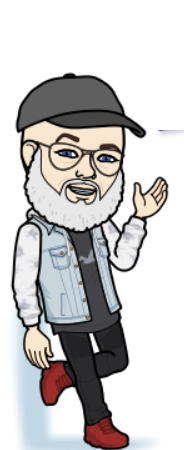 Com a aplicação da instalação e a vazão desejada (Q = volume/tempo = velocidade média x área da seção formada pelo fluido) dimensionamos os tubos, ou seja especificamos o seu material, seu diâmetro nominal, sua espessura, seu diâmetro interno e a sua área de seção livre, para tal devemos recorrer a expressão a seguir:
Vamos resolver o exemplo a seguir.
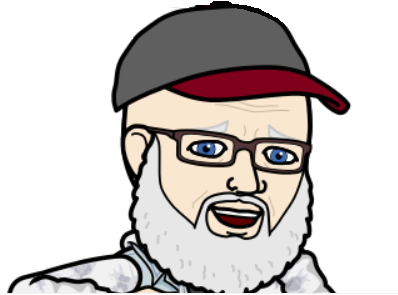 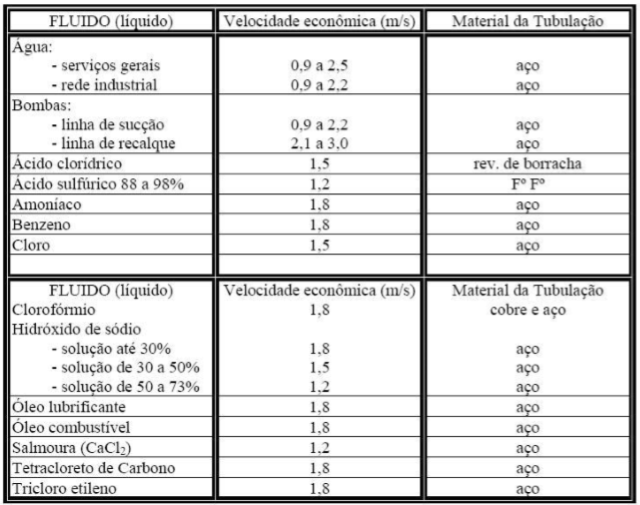 Em função do fluido se tem a velocidade econômica e o material mais usado na fabricação do tubo, isto para o recalque, veja uma das possibilidades:
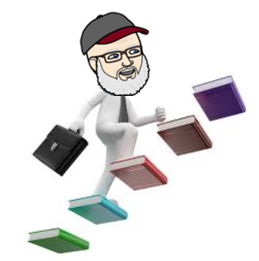 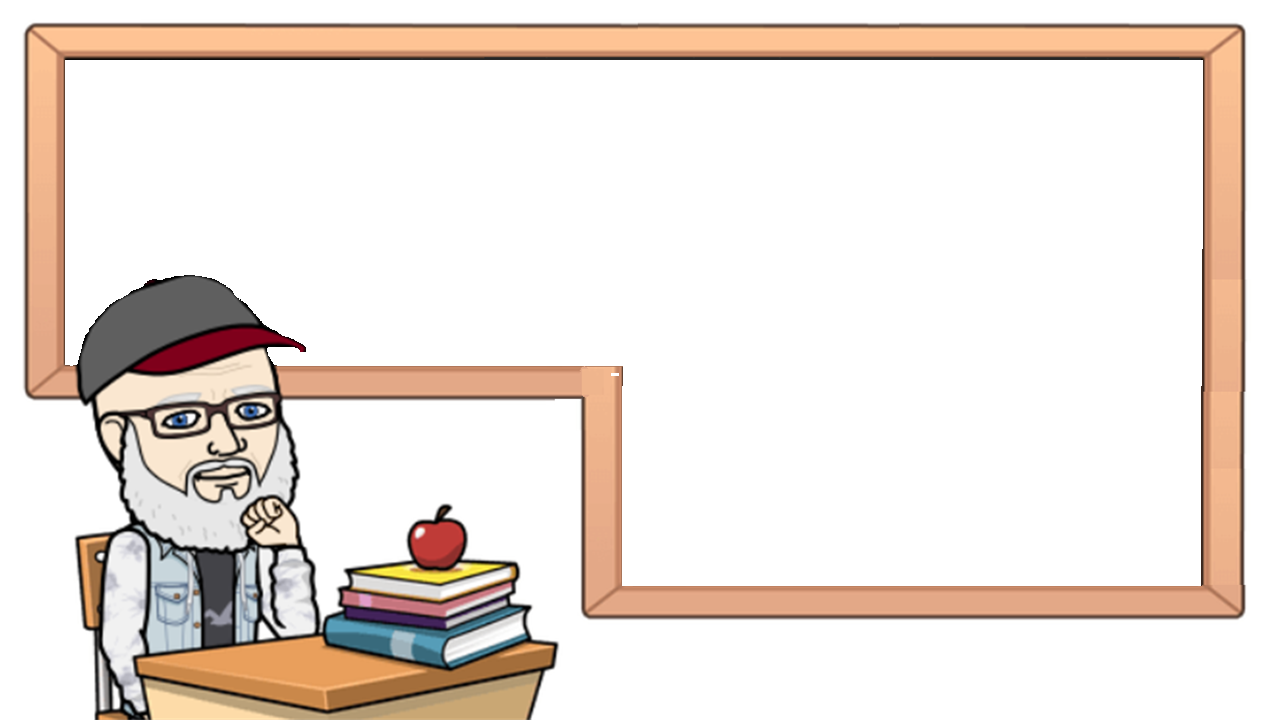 51. Uma instalação de bombeamento foi projetada para transportar amoníaco com uma vazão de 3,2 L/s, pede-se dimensionar os tubos da mesma.
Considerando a tabela do slide anterior, temos:
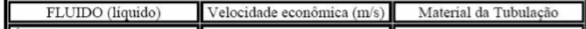 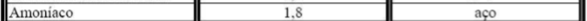 Tendo a velocidade econômica, no caso 1,8 m/s, podemos calcular o diâmetro interno de referência:
Os diâmetros comerciais de aço-carbono estão definidos pela norma americana ANSI B 36.10 e B 36.19.
Todos esses tubos são designados por um número chamado “Diâmetro Nominal” ou “Bitola Nominal”, onde o diâmetro nominal de 1/8 até 12” não corresponde a nenhuma dimensão física dos tubos; de 14 até 36”, o diâmetro nominal coincide com o diâmetro externo dos tubos.  Para cada diâmetro nominal fabricam-se tubos com várias espessuras de parede, porém sempre com o mesmo diâmetro externo.
A seguir, fornecemos a tabela como exemplo de tubos de aço – dimensões normalizadas de acordo com as Normas ANSI B.36.10 (para tubos de aço-carbono e aços de baixa liga), e B.36.19 (para tubos de aços inoxidáveis).
Notas:  
 
1 A norma ANSI B.36.19 só abrange tubos até o diâmetro nominal de 12”.  
 
2 As designações “Std”, “XS” e “XXS” correspondem às espessuras denominadas “normal”, “extra-forte”, e “duplo extra-forte” da norma ANSI B.36.10. As designações 10, 20, 30, 40, 60, 80, 100, 120 e 160 são “números de série” (schedulle number) dessa mesma norma. As designações 5S, 10S, 40S e 80S são da norma ANSI B.36.19.  
 
3 As espessuras em mm indicadas na tabela são os valores nominais; as espessuras mínimas correspondentes dependerão das tolerâncias de fabricação, que variam com o processo de fabricação do tubo. Para os tubos sem costura a tolerância usual é ± 12,5% do valor nominal.
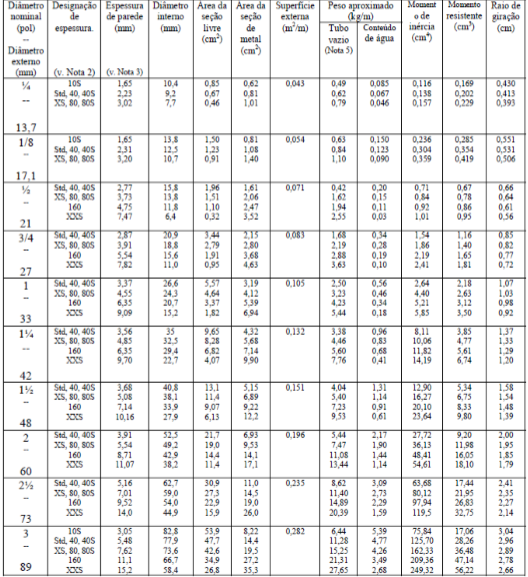 Notas (cont.):  
 
4 Nesta tabela estão omitidos alguns diâmetros e espessuras não usuais na prática. Para a tabela completa, contendo todos os diâmetros e espessuras, consulte as normas ANSI B 36.10 e B 36.19.  
 
5 Os pesos indicados nesta tabela correspondem aos tubos de aço-carbono ou de aços de baixa liga. Os tubos de aços inoxidáveis ferríticos pesam cerca de 5% menos, e os de inoxidáveis austeníticos cerca de 2% mais.
Para o problema 51, temos:
Se a instalação for considerada grande, custo da BOMBA + Motor + custo DE OPERAÇÃO menos significativo do que o custo da tubulação, podemos optar pelo menor diâmetro, no caso aço 40 de diâmetro nominal de 1,5”
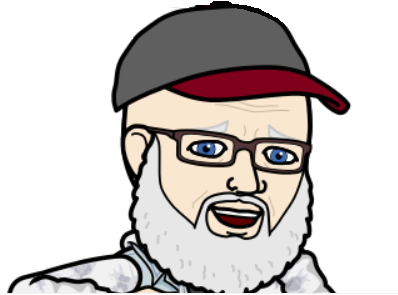 Se a instalação for considerada pequena, custo da BOMBA + Motor + DE OPERAÇÃO mais significativo do que o custo da tubulação, podemos optar pelo maior diâmetro, no caso aço 40 de diâmetro nominal de 2”
Como ainda não podemos efetuar a análise anterior, desenvolvemos o projeto para os dois diâmetros anteriores e deixamos a decisão da escolha para o final do projeto.
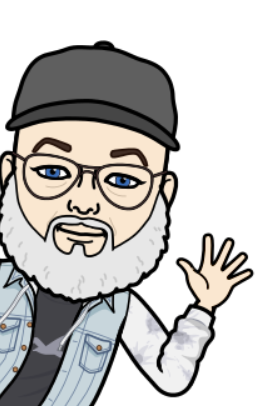 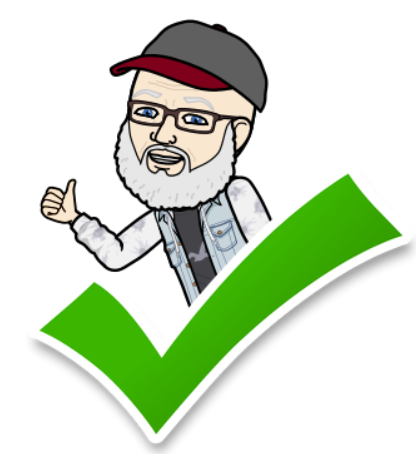 Neste problema, só para ter respostas, vamos considerar uma instalação pequena o que nos leva a escolher o diâmetro de 2” aço 40 para o tubo depois da bomba.
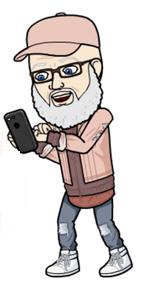 Para o tubo antes da bomba, na tentativa de evitar o fenômeno de cavitação, adotamos um diâmetro comercial imediatamente superior, portanto, diâmetro antes da bomba de 2,5” aço 40.
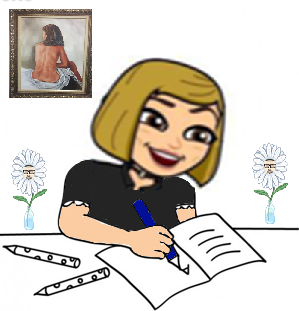 Voltar as etapas do projeto!
No caso da tubulação de PVC pode-se ainda especificar o diâmetro de referência através da vazão como mostra a tabela a seguir:
Existem outras maneiras de dimensionamento das tubulações que devem ser pesquisadas.
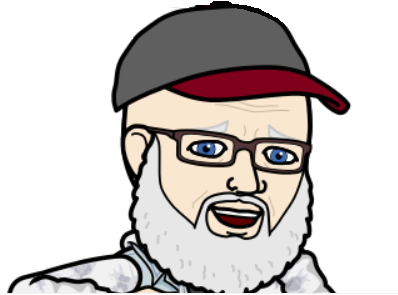 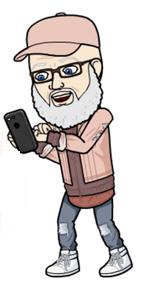 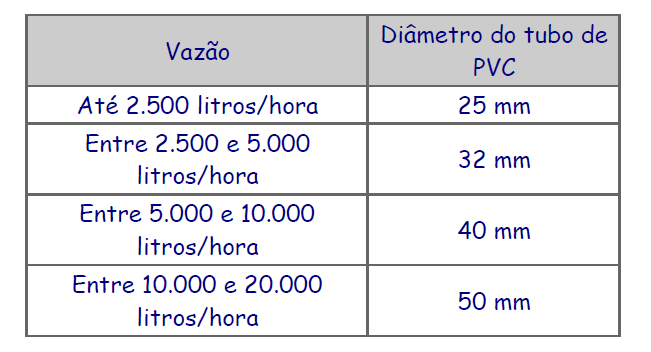 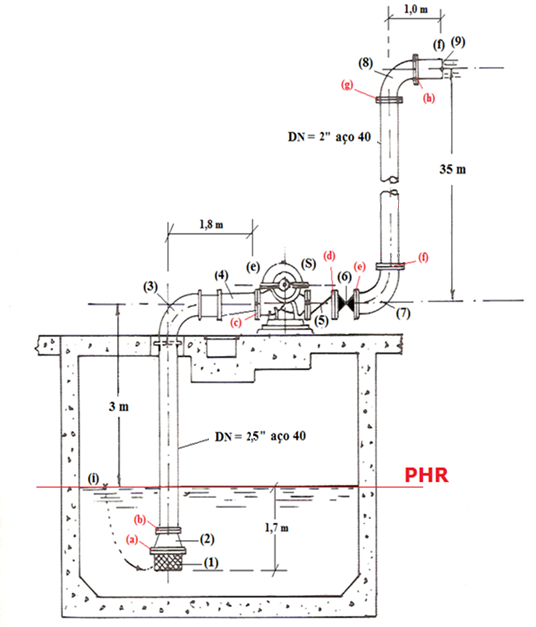 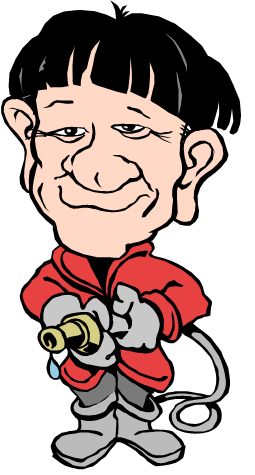 Com o esboço da instalação, temos:
EXEMPLO:
os comprimentos das tubulações;

também os acessórios hidráulicos e isto permite ter os seus comprimentos equivalentes;

podemos estabelecer todas as cotas, inclusive o melhor caminho para o escoamento.
1 – válvula de poço da Mipel de 3”

2 – redução concêntrica da Tupy 3”x 2,5”

3 – curvas fêmeas de 900 de 2,5”

4 - redução concêntrica de 2,5” x 2” da Tupy 

5 – válvula de retenção horizontal da Mipel de 2”

6 - Válvula globo reta sem guia da Mipel de 2”

7 e 8 – curvas fêmeas de 900 de 2” da Tupy 

9 - saída da tubulação de 2” da Tupy
Voltar as etapas do projeto!
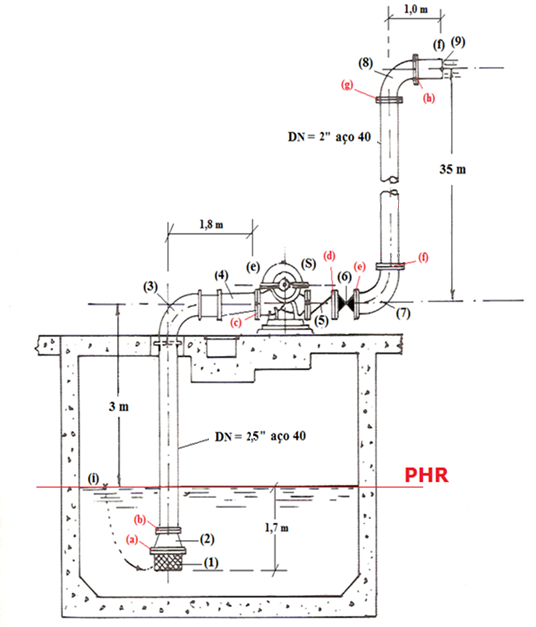 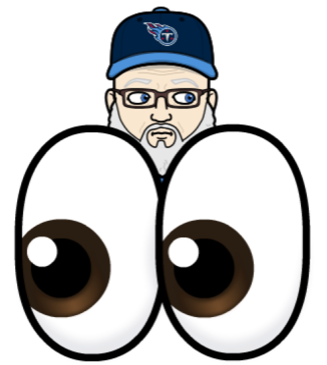 – niple duplo de 3”; 

(b)  – niple duplo de 2,5”;
 
(c), (d), (e), (f), (g) e (h) – niples duplos de 2”
A equação da CCI representa a carga que deve ser fornecida ao fluido transportado, para que ele escoe com uma vazão Q. No caso de uma instalação com uma entrada e uma saída, a CCI é obtida aplicando-se a equação da energia entre a seção inicial e final.
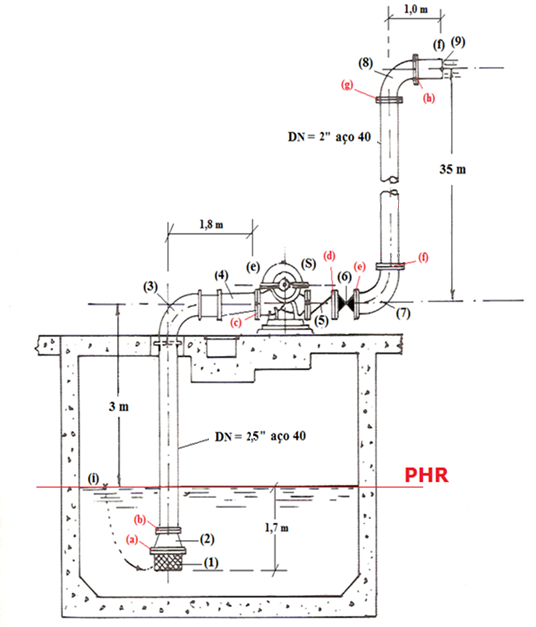 52. A instalação é projetada para transporta a água a 250C com uma vazão desejada de 4,2 L/s. Inicialmente, vamos obter a equação da curva característica da instalação (CCI)
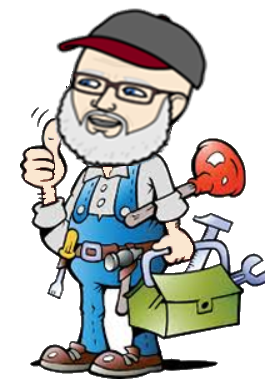 Importante: a equação da CCI sempre será escrita em função da vazão, portanto onde existir a velocidade média, esta deve ser substituída pela vazão que será a nossa variável independente. Em alguns casos a CCI também ficará em função dos “f”.
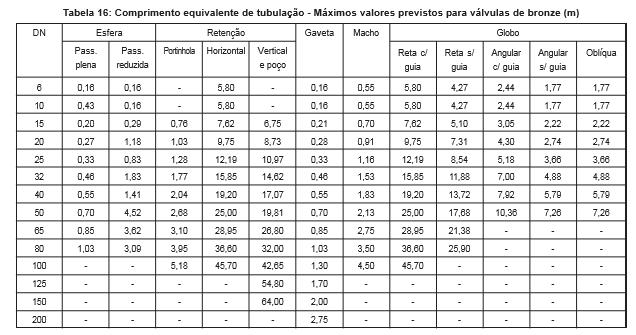 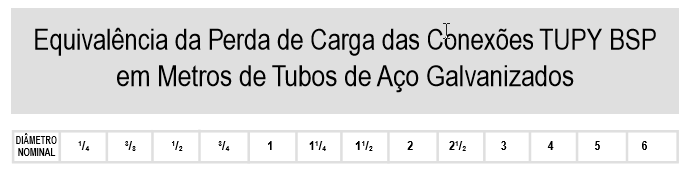 De 3”, temos:

1 – válvula de poço da Mipel de 3”
a – niple duplo de 3”
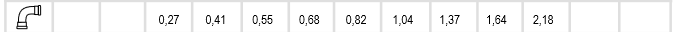 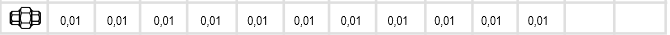 Para 2,5”, temos L = 6,5 m e: 

(2) - redução concêntrica da Tupy 3”x 2,5”

(3) – curvas fêmeas de 900 de 2,5”

(b)  – niple duplo de 2,5”
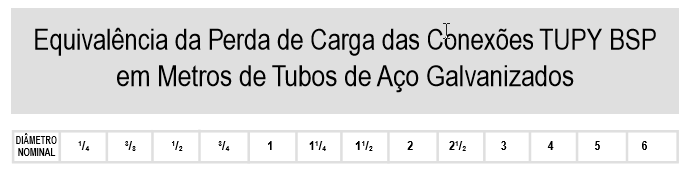 De maneira análoga, determinamos a perda para 2”
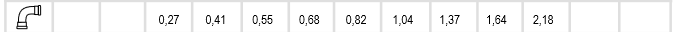 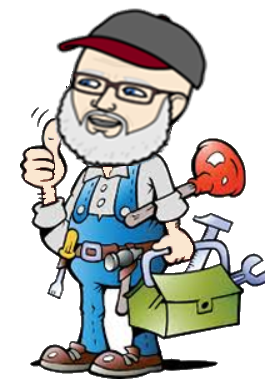 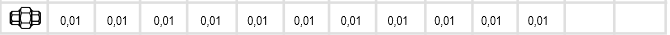 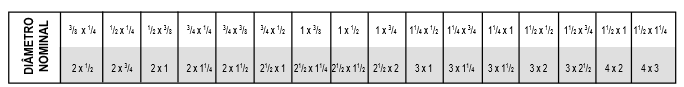 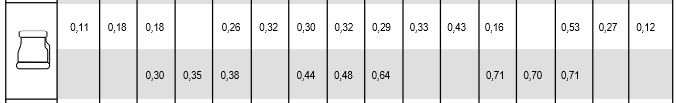 Para 2”, temos L = 36 m e:
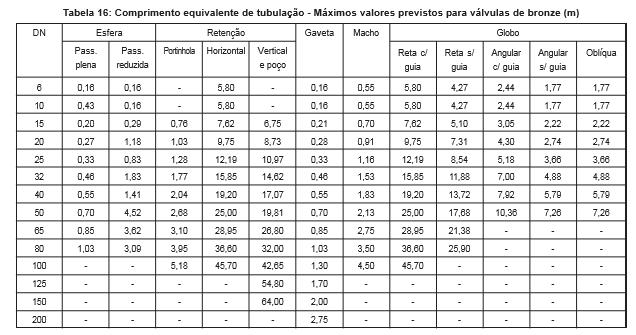 (c), (d), (e), (f), (g) e (h) – niples duplos de 2”

4 - redução concêntrica de 2,5” x 2” da Tupy 

5 – válvula de retenção horizontal da Mipel de 2”

6 - Válvula globo reta sem guia da Mipel de 2”

7 e 8 – curvas fêmeas de 900 de 2” da Tupy 

9 - saída da tubulação de 2” da Tupy
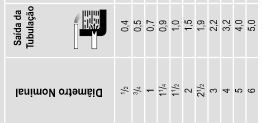 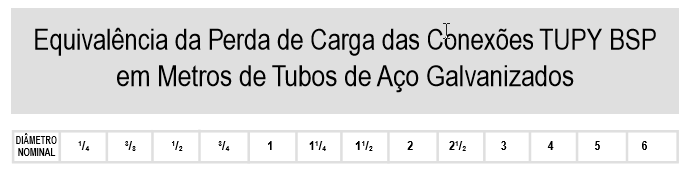 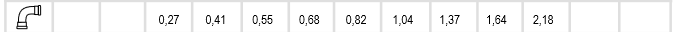 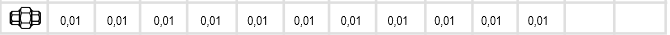 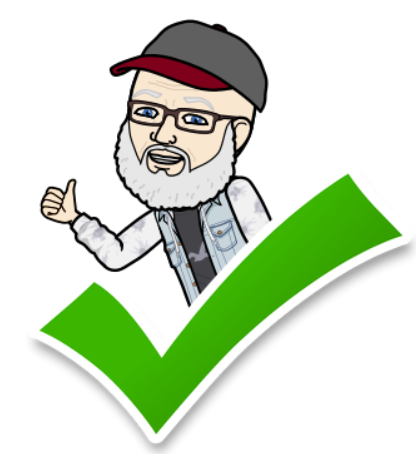 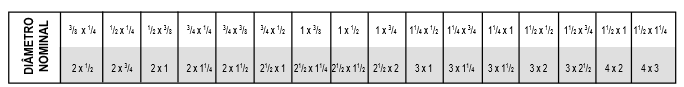 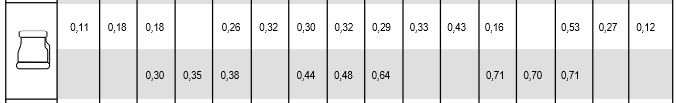 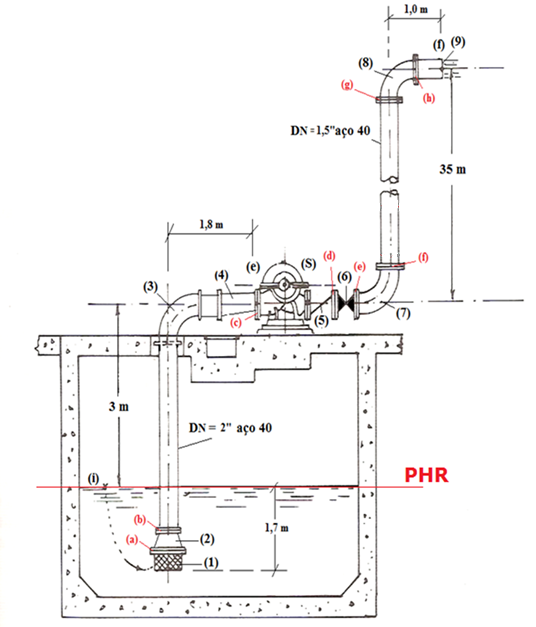 Voltar as etapas do projeto!
A equação da CCI para o exercício proposto é representada pela equação:
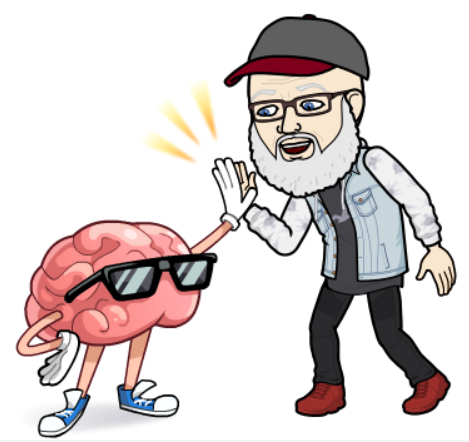 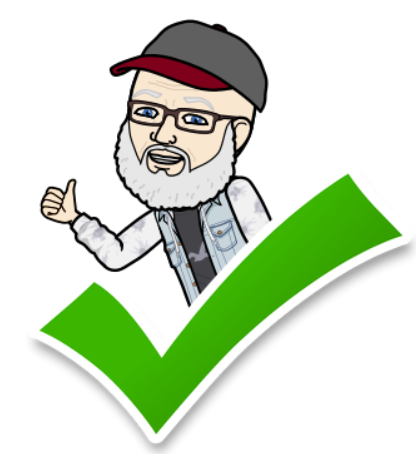 Voltar as etapas do projeto!
Assim prevemos o envelhecimento da instalação e de seus componentes.
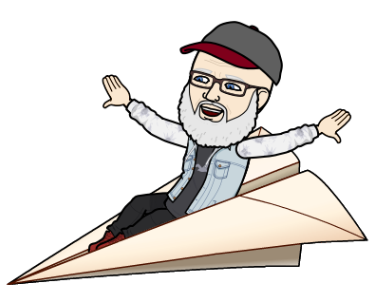 Obtemos a vazão de projeto multiplicando a vazão desejada por um fator de segurança (fsg)
O fsg é no mínimo 1,1 e se possível não superior a 1,2
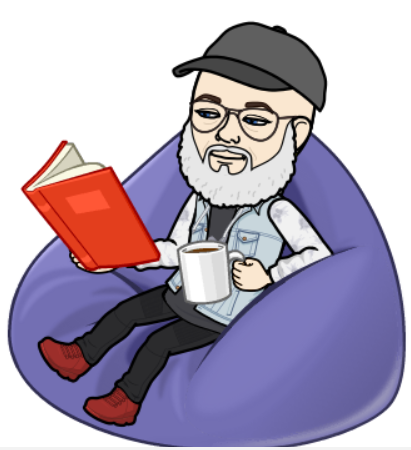 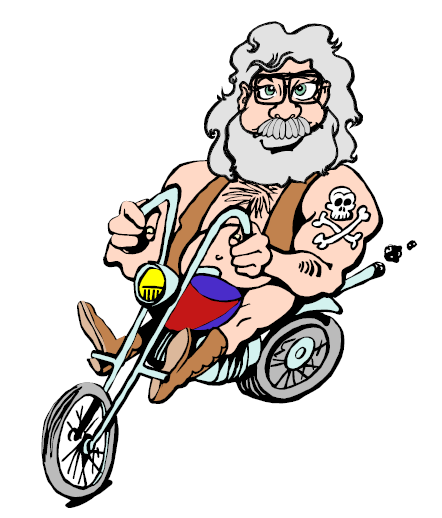 Nota: pelo fato de ser a mais usada, estaremos considerando a escolha de uma bomba centrífuga neste CURSO - PROJETO DE UMA INSTALAÇÃO DE BOMBEAMENTO BÁSICA
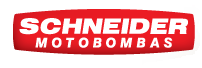 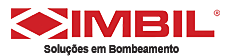 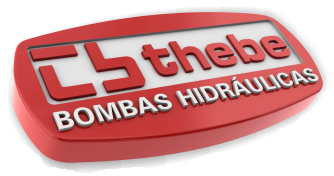 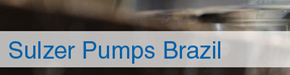 53. Para a instalação anterior escolha a bomba e especifique o seu ponto de trabalho. 
Iniciamos escolhendo o fabricante da bomba.
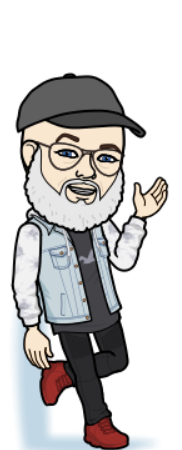 Neste problema, optamos em trabalhar com a bomba da KSB
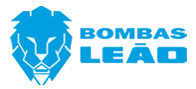 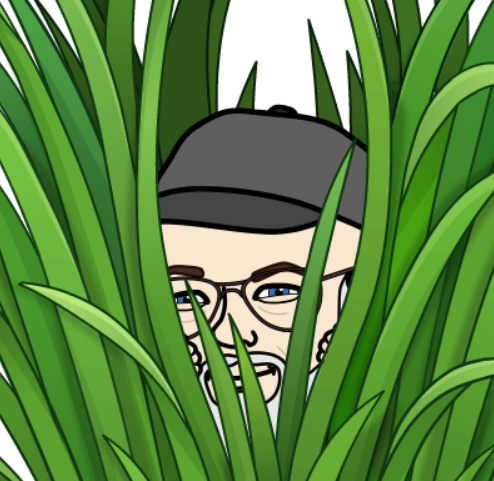 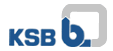 http://www.escoladavida.eng.br/mecfluquimica/planejamento_12015/exemplos_ccb9.htm
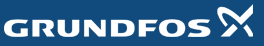 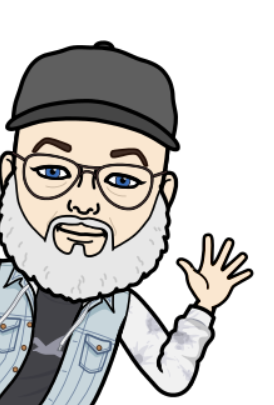 Para sua escolha, com a Qprojeto (4,62 L/s) na equação da CCI nós calculamos o HBprojeto
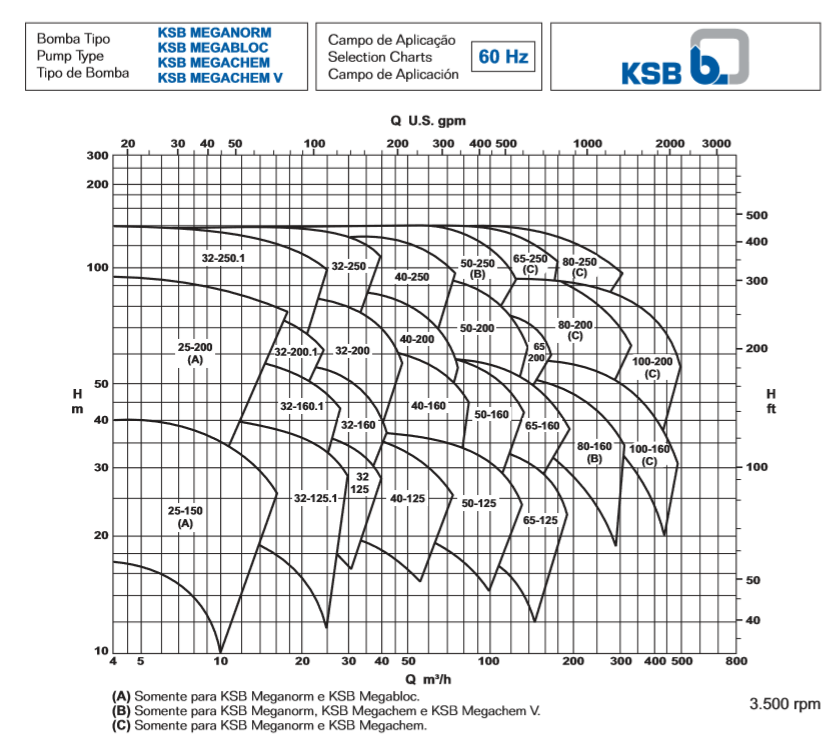 Voltar as etapas do projeto!
Marcamos a Qprojeto e o HBprojeto no diagrama de tijolos e obtemos as bombas adequadas para o modelo escolhido.
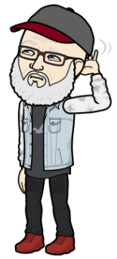 39,8
Considerando a 32-160.1 inicialmente
16,6
Determinação do ponto de trabalho da bomba e do diâmetro do rotor dela.
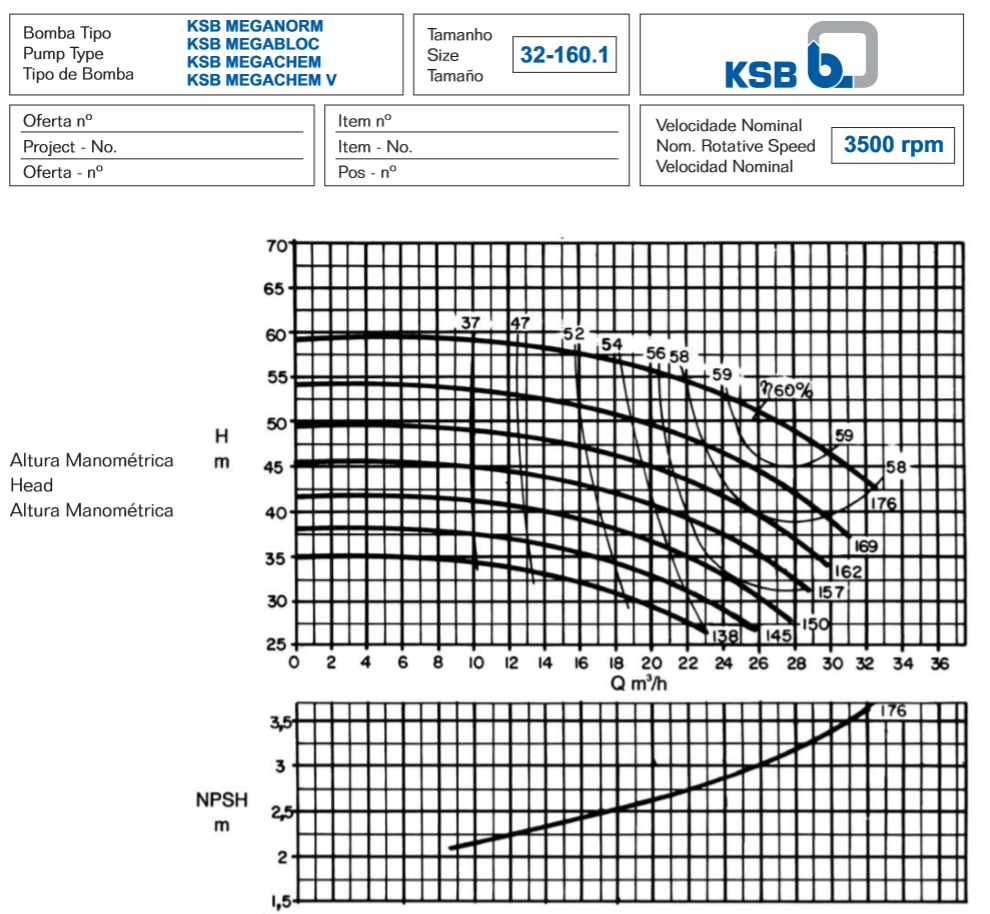 No catálogo do fabricante localizamos as curvas do modelo selecionado
Marcamos a vazão e a carga manométrica de projeto e já temos o provável diâmetro do rotor.
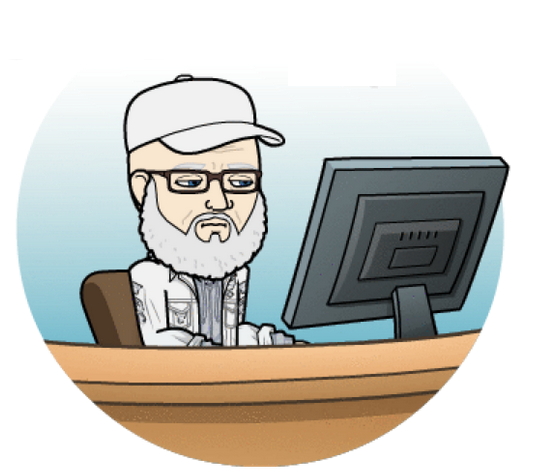 http://www.escoladavida.eng.br/mecfluquimica/planejamento_12015/exemplos_ccb9.htm
Sobre as curvas dadas pelo fabricante (CCB), traçamos a CCI e nos cruzamentos, definimos os pontos de trabalho.
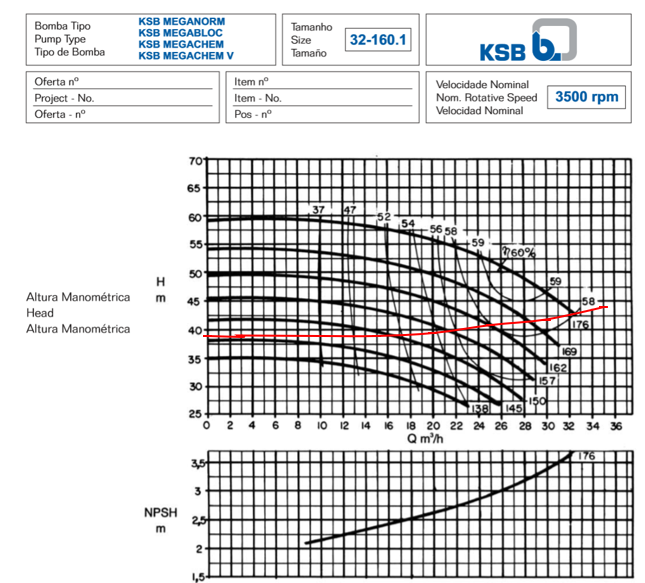 Para a bomba com diâmetro do rotor 150 mm, poderíamos estimar:
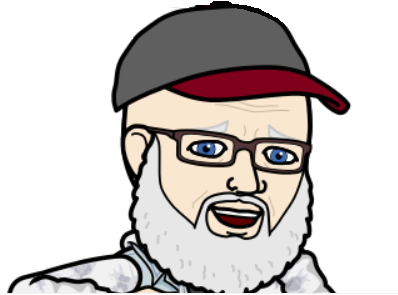 39
16,7
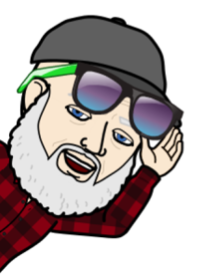 Ele recomendaria o  correspondente ao rendimento máximo!
Com a vazão correspondente ao rendimento máximo da bomba, podemos estabelecer uma região ideal de trabalho para a bomba e que está compreendida entre 50%  e 120% da vazão do rendimento máximo.
O ponto de trabalho especificado seria compatível com o recomendado pelo fabricante da bomba selecionada?
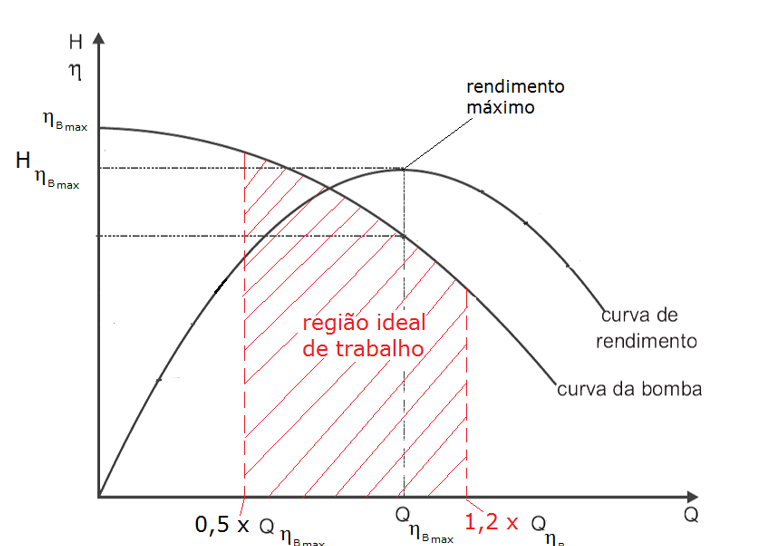 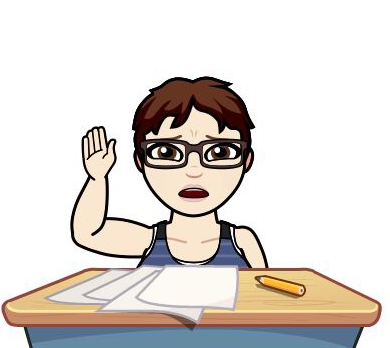 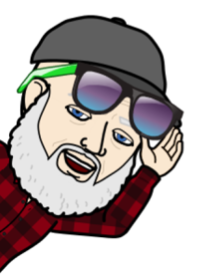 Na verdade, abaixo de 70% da vazão do rendimento máximo já ocorre o fenômeno de recirculação, porém é abaixo de 50% que este fenômeno passa a originar ruídos e danos significativos para a bomba.
Voltar as etapas do projeto!
E por que não abaixo de 50% da vazão do rendimento máximo e se possível não acima de 1,2 da vazão do rendimento máximo?
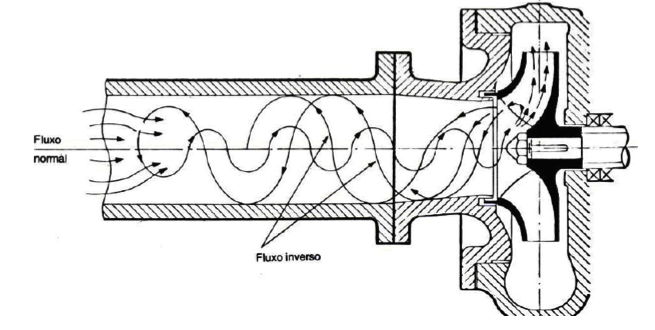 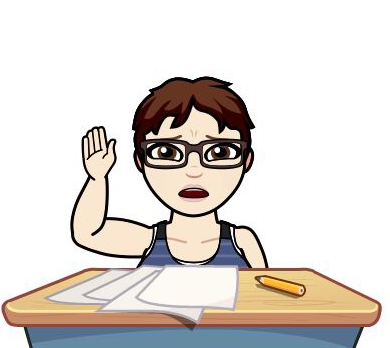 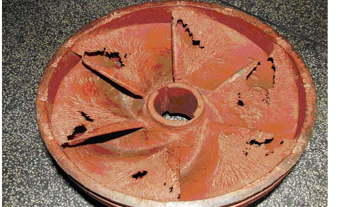 Com vazões acima de 120% da vazão do rendimento máximo a probabilidade de ocorrer o fenômeno de cavitação é maior!
Em instalação hidráulica cavitação é o fenômeno de vaporização total, ou parcial do fluido na própria temperatura de escoamento devido estar submetido a uma pressão muito baixa e posteriormente voltar a ser líquido com o aumento da pressão, também em um processo isotérmico.

Inicialmente se imaginou que a seção de menor pressão era a seção de entrada da bomba e aí se estudou o fenômeno de cavitação, o qual foi denominado de supercavitação e este ocorre sempre que peabs for menor ou igual a pressão de vapor.
Pelo fato do fenômeno de cavitação poder comprometer todo o projeto de uma instalação de bombeamento alguns cuidados preliminares devem ser tomados para evitá-lo, cuidados estes onde objetivamos trazer a pe o mais perto possível da patm, ou até mesmo superior a ela.
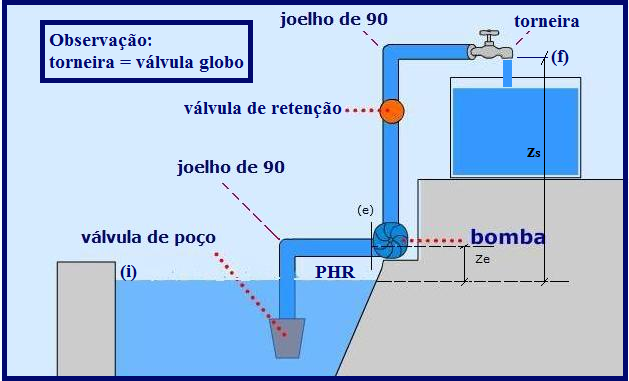 Considerando a equação acima, quais seriam os cuidados que deveriam ser adotados com objetivo de evitar a supercavitação?
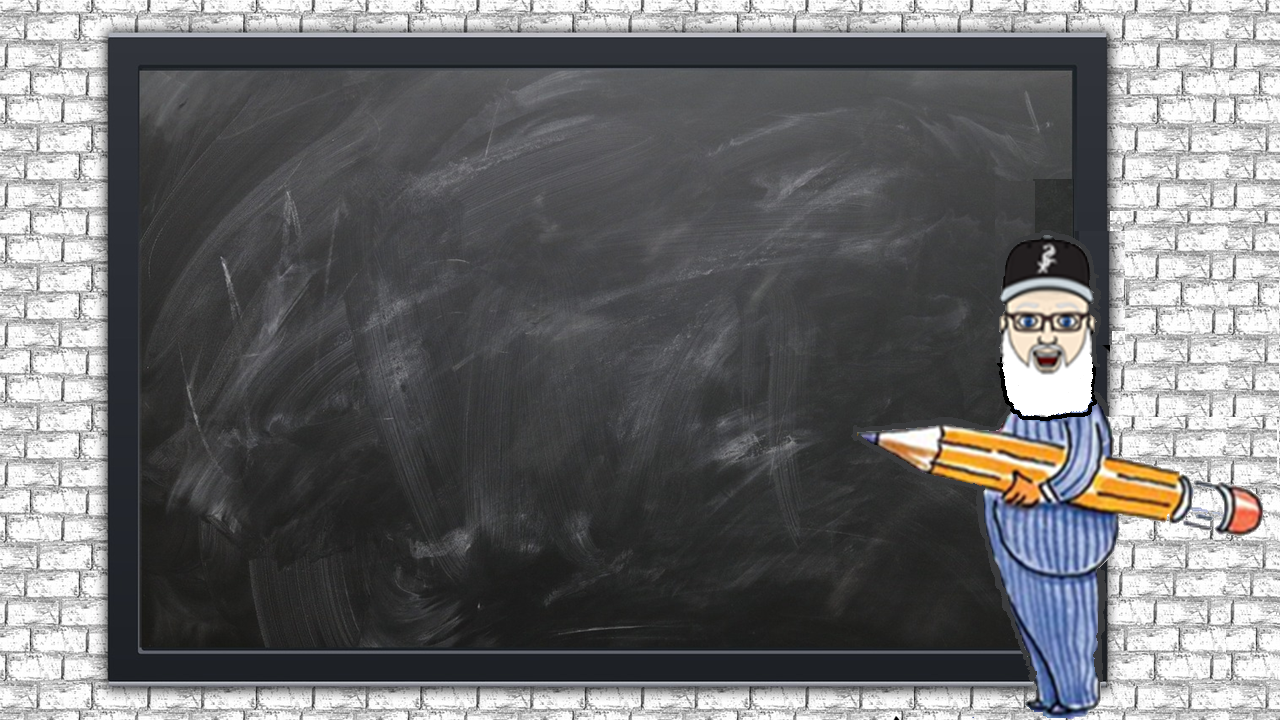 Os cuidados adotados na tentativa de evitar o fenômeno de cavitação seriam: 1º → a bomba deve ser instalada o mais perto possível do nível de captação com a finalidade de diminuir Ze, ou, se possível, a bomba deve ser instalada abaixo do nível de captação (bomba “afogada”) com isto Ze <  0 .
2º → a tubulação antes da bomba deve ser a menor possível com a finalidade de diminuir a perda de carga (HpaB).
3º → na tubulação antes da bomba devem ser usados os acessórios estritamente necessários com a finalidade de diminuir a HpaB.
4º → o diâmetro da tubulação antes da bomba deve ser um diâmetro imediatamente superior ao diâmetro de recalque com a finalidade, tanto de diminuir a carga cinética de entrada da bomba, quanto diminuir HpaB.
5º → o ponto de trabalho da bomba deve estar o mais próximo do ponto de rendimento máximo.
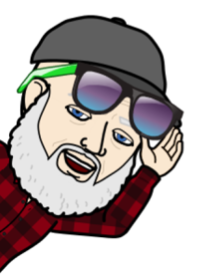 E a condição necessária e suficiente para não ocorrer a cavitação é:
A condição para não existir a supercavitação era: peabs > pvapor , porém isto só garante que não ocorre a cavitação na entrada da bomba, ela pode estar ocorrendo no interior da bomba na região de seu rotor e aí teremos que recorrer ao NPSH.
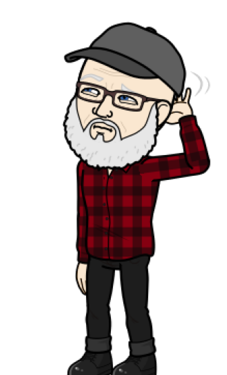 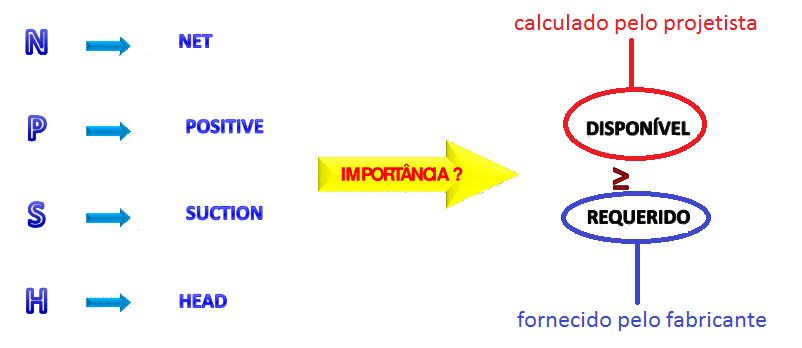 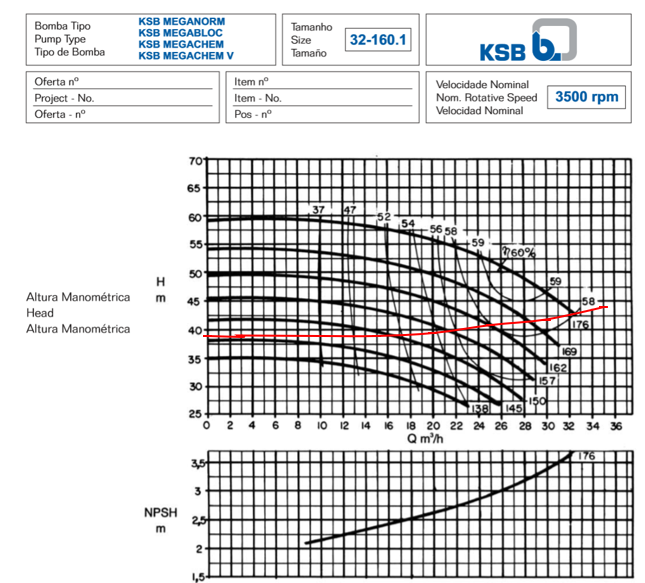 Tanto o NPSH do fabricante como o do projetista são calculados com o PHR no eixo da bomba e com a vazão de trabalho!
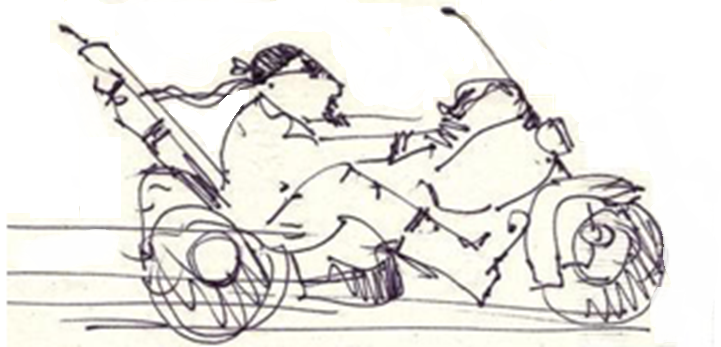 Mas a bomba escolhida foi a de Dr = 150 mm e o NPSHr lido para 176 mm?
Fiz esta pergunta para o fabricante, vamos ver o que ele me respondeu!
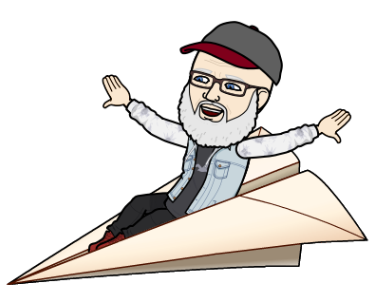 54. Considerando o problema que está sendo desenvolvido, verifique se a instalação em questão está sujeita ao fenômeno de cavitação.
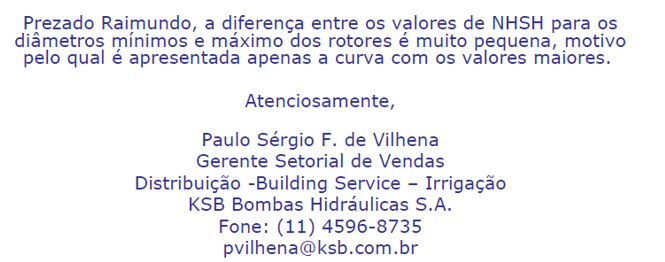 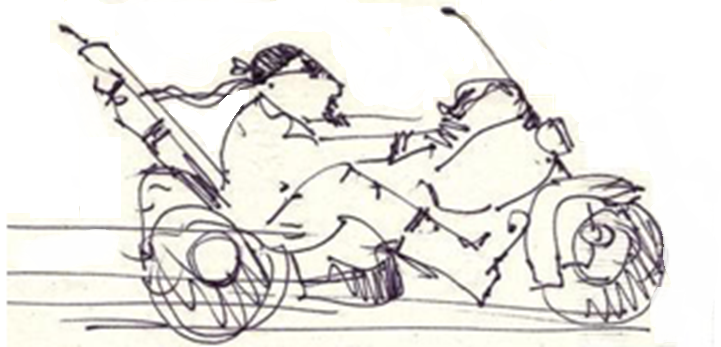 Voltar as etapas do projeto!
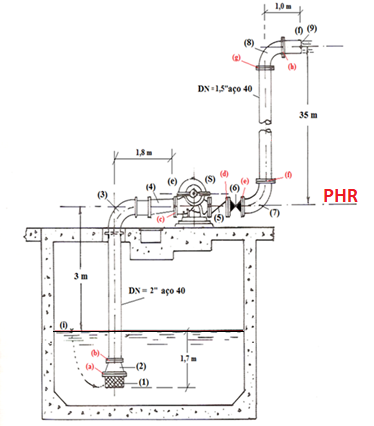 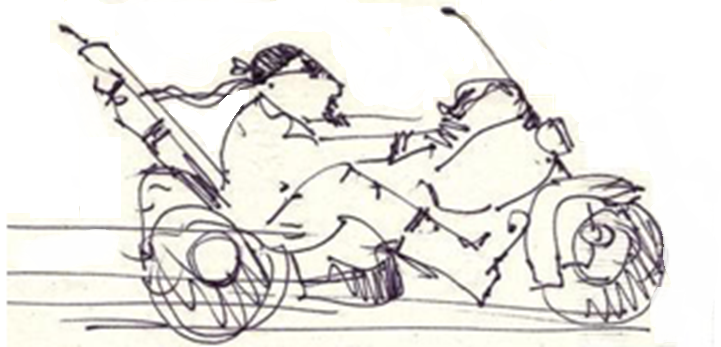 Nenhum problema de cavitação, já que existe uma ótima reserva contra ela!
O motor que aciona a bomba deverá trabalhar sempre com uma folga ou margem de segurança a qual evitará que o mesmo venha, por uma razão qualquer, operar com sobrecarga. Portanto, recomenda-se que a potência necessária ao funcionamento da bomba (NB) seja acrescida de uma folga, conforme especificação a seguir (para motores elétricos):
Não dá para falar do consumo de operação sem escolher o motor elétrico, uma das maneiras mais utilizadas para acionar as bombas hidráulicas.
Consumo de 
operação
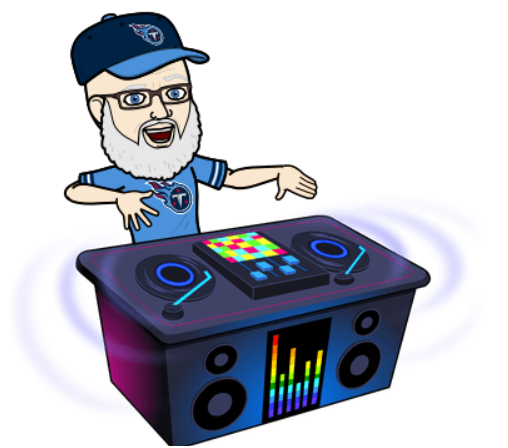 APRESENTO O PROCEDIMENTO QUE PODE SER LIDO NA PÁGINA 69  DO LIVRO BOMBAS E INSTALAÇÕES DE BOMBEAMENTO ESCRITO POR A. J. MACINTYRE E EDITADO PELA LTC EM 2008.
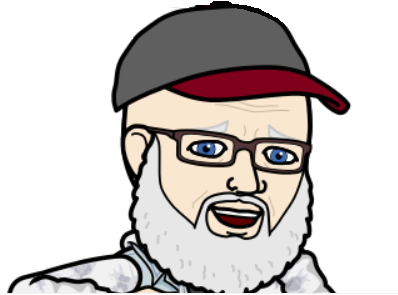 Para motores a óleo diesel recomenda-se uma margem de segurança de 25% e a gasolina, de 50% independente da potência calculada.
Iniciamos especificando o motor elétrico, já que temos a potência mecânica da bomba selecionada.
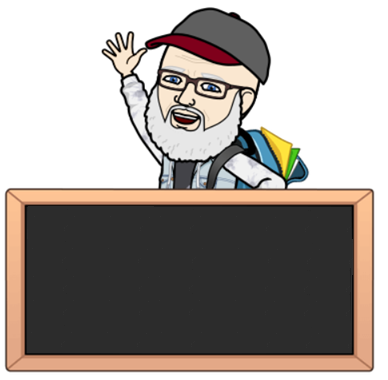 Motores comerciais:
Considerando uma rede elétrica de 220 v, que é recomendada para motores de até 200 CV, tem-se: 1/2; 3/4; 1; 1,5; 2; 3; 5; 7,5; 10; 15; 20;25; 30; 40; 50; 75; 100; 125; 150 e 200 (CV).
55. Considerando que a instalação em questão opera 8 h/dia e 24 dia/mês, especifique o consumo de operação mensal.
Selecionando o motor de 7,5 CV, temos:
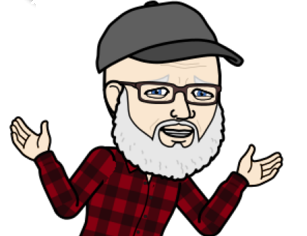 Como o rendimento do motor ficou muito baixo, optaria pela troca de um motor de 5 CV.
Hoje, aceita-se motores que propiciam rendimentos menores ou iguais a 95%
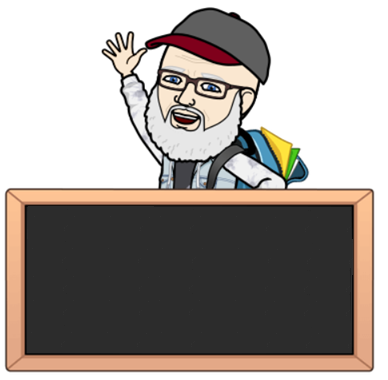 Motores comerciais:
Considerando uma rede elétrica de 220 v, que é recomendada para motores de até 200 CV, tem-se: 1/2; 3/4; 1; 1,5; 2; 3; 5; 7,5; 10; 15; 20;25; 30; 40; 50; 75; 100; 125; 150 e 200 (CV).
55. Considerando que a instalação em questão opera 8 h/dia e 24 dia/mês, especifique o consumo de operação mensal.
Voltar as etapas do projeto!
Que pode ser aceito já que o rendimento ficou abaixo de 95%, portanto, selecionamos o motor de 5 CV, que resulta:
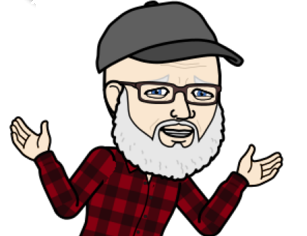 Redução de cerca de 33%
56. A instalação de bombeamento a seguir opera com uma bomba cujas curvas são conhecidas e dadas ao lado. Sabendo que bombeia água a 280C, com uma vazão de trabalho de 3 L/s e que a tubulação antes da bomba (aB) tem um diâmetro nominal de 2” aço 40, pede-se:
 verificar a supercavitação;
 verificar a cavitação através do NPSH;
Se tiver cavitando proponha alguma solução e comprove que a mesma resolveu o  problema.
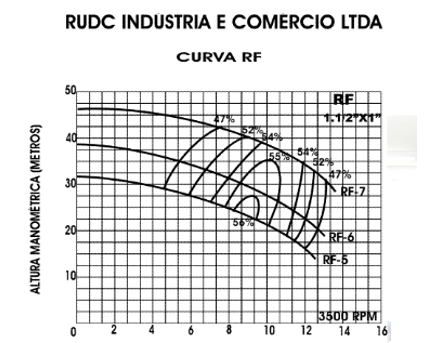 Dados: leitura barométrica igual a 702 mmHg; comprimento da tubulação antes da bomba igual a 1,7 m; SLeqaB2” = 15,05 m; SLeqaB1,5” =0,38m
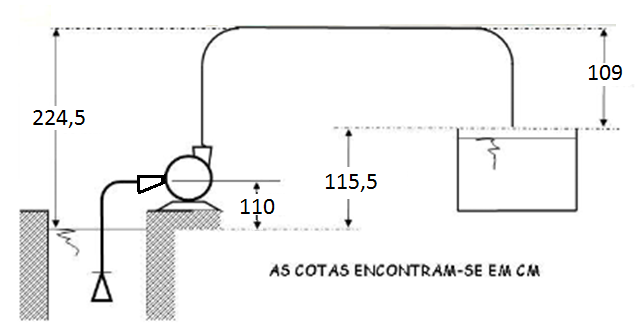 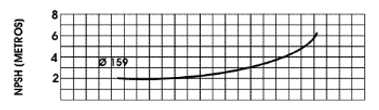 57. Considere a figura e as informações a seguir: o rendimento do grupo motor-bomba é 0,8; a vazão a ser recalcada é 0,5 L/s do reservatório inferior até o reservatório superior, conforme a figura; a perda de carga total para a sucção é 0,85 m; a perda de carga total para o recalque é 2,30 m e que a carga cinética na saída é desprezível. Qual a menor potência, em CV, do motor comercial que deve ser especificado para este caso?
Dados adicionais:
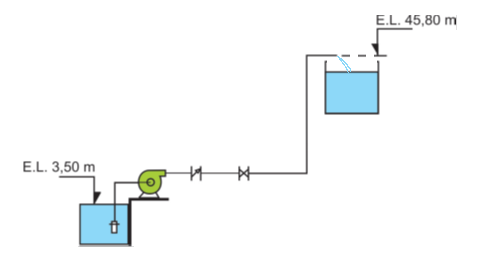 Sabendo que a instalação opera 12 h/dia e 30 dia/mês, especifique o seu consumo de operação trimestral.
58- Uma instalação industrial de bombeamento tem uma vazão de projeto igual a 6,94 L/s. Sabendo que tanto a seção inicial como a final são representadas por níveis do fluido bombeado, que se encontram submetidas à pressão atmosférica local, que adotando o plano horizontal de referência no eixo da bomba à cota inicial é -2,5m e a cota final 40 m e que o fluido escoando com a vazão de projeto a perda de sução é 60% da cota inicial e que a perda no recalque é equivalente a 40% da cota final, pede-se:
selecionar a bomba através do diagrama de tijolos dado; 
considerando que o fluido na situação descrita é a água a 40 C (r = 1000 kg/m³), especifique a potência útil da bomba; 
para a situação descrita calcule o rendimento da bomba.
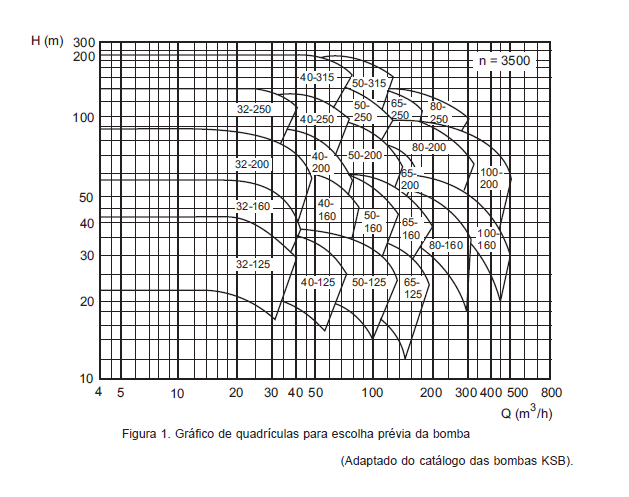 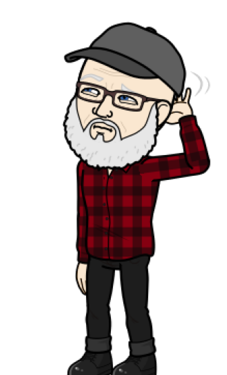 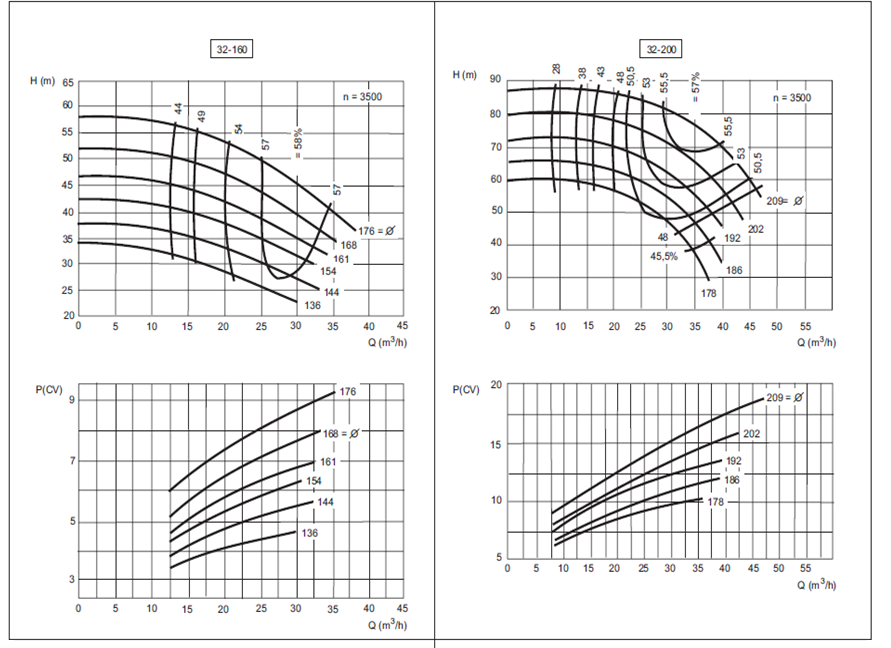 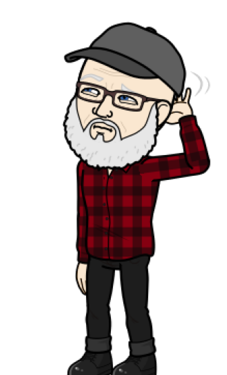 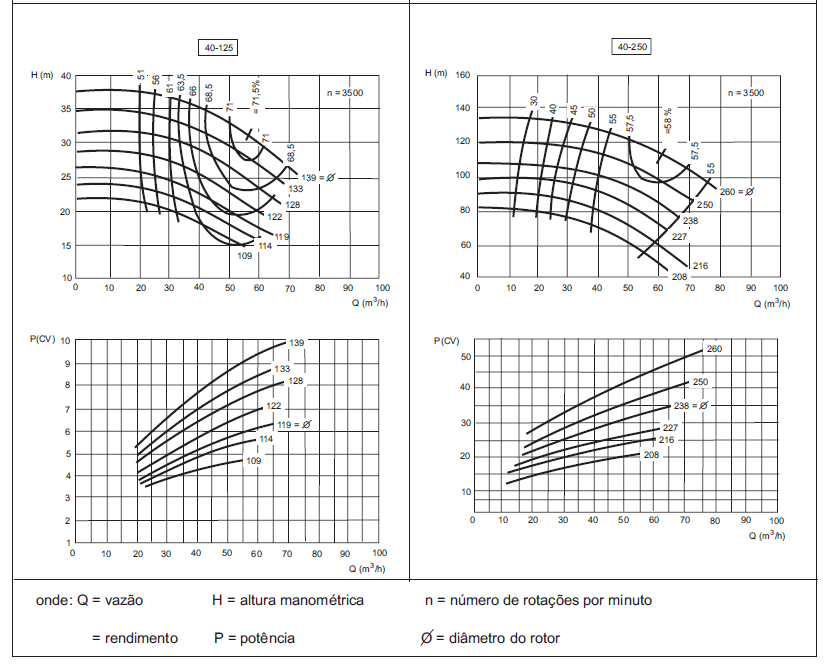 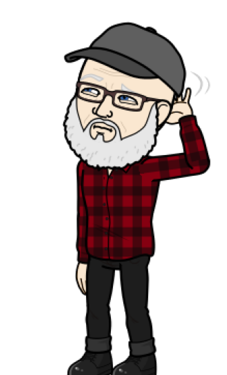 2 m
Processo químico
59. A instalação a seguir foi projetada para alimentar um processo químico que exige uma pressão p2 em sua entrada. No gráfico do próximo slide é representada a curva característica da instalação (CCI) e as curvas HB = f(Q) e hB = f(Q) da bomba que foi selecionada para o funcionamento adequado da instalação. Devido a um problema administrativo alguns dados como os valores do eixo da vazão e a rugosidade do material do tubo foram perdidos. Sabendo que o comprimento total da instalação (L + Sleq) é igual a 125 m e que o motor elétrico tem uma potência útil de 3,7 kW, determine:
(2)
4 m
Dsução = Drecalque = 77,9 mm
a vazão de bombeamento do fluido, que no caso é a água a 200C (r = 998,2 kg/m³); 

a perda de carga total para a vazão de trabalho; 

a pressão na entrada do processo (p2); 

o coeficiente de perda de carga distribuída.
B
2m
(1)
1m
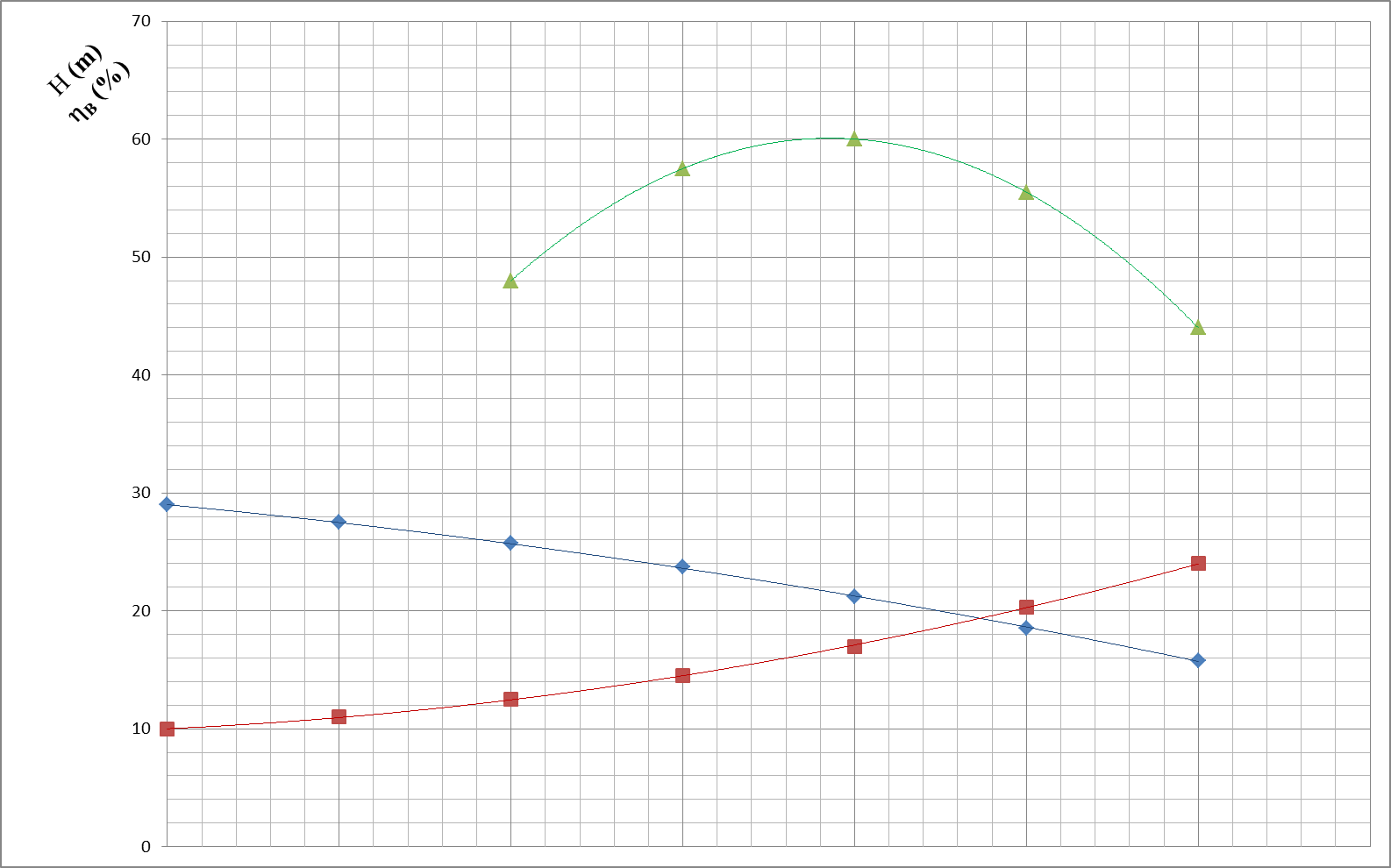 60 - A instalação a seguir será dimensionada para transporta um fluido com uma vazão desejada de 4,0 L/s, alimentando um processo que na sua entrada exige uma pressão 13 mca e trabalhando com tubulação de PVC rosqueada da tigre com rugosidade igual a 0,06 mm. Conhecendo as seguintes propriedades do fluido a ser bombeado: massa especifica relativa igual a 1,3 e viscosidade igual a 0,0188 Pa x s, dimensione a tubulação (diâmetro externo e espessura mínima, diâmetro interno e área da seção livre), escreva a equação da CCI em função da vazão e dos coeficientes de perda de carga distribuída, especifique a carga manométrica de projeto utilizando o fator de segurança mínimo e com os coeficientes de perda de carga distribuída  calculados pela fórmula de Churchill.
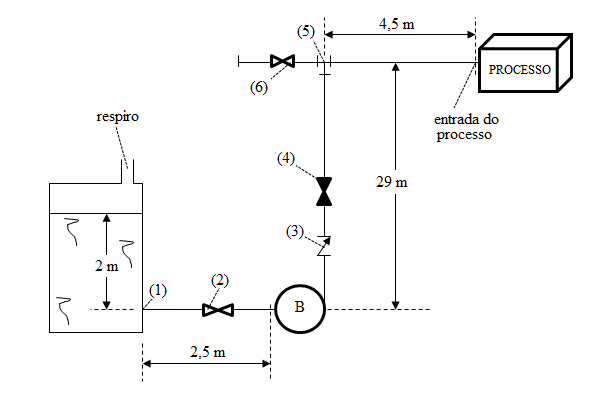 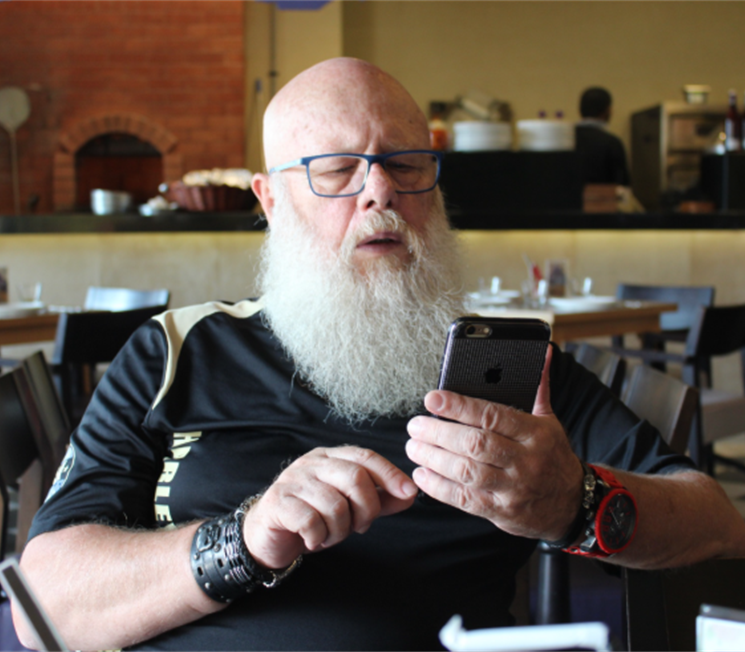 Após resolver os 5  problemas propostos, esta primeira etapa do PROJETO DE UMA INSTALAÇÃO DE BOMBEAMENTO BÁSICA pode ser considerada finalizada, desejando estudar um pouco mais o tema, aguarde o próximo módulo INSTALAÇÕES HIDRÁULICAS DE ABASTECIMENTO.
NÃO ESQUEÇAM
DE REVERENCIAR
AS NOVAS PERGUNTAS
ELAS CERTAMENTE
ABREM NOVOS CAMINHOS
O QUE JAMAIS OCORRE
COM AS VELHAS RESPOSTAS.
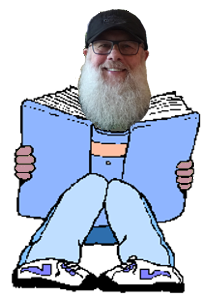